Ministry of Investment,
Industry and Trade of the Republic of Uzbekistan
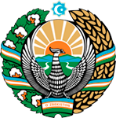 Production of potato starch
Project overview
Business model: manufacturing facility with productioncapacity of 50 thsd tons of starch per year
Financing
20 mln USD
Project scope
Growing potatoes for further starch production
Production process for potato starch
Incentives
Infrastructure development at state cost* (project cost exceeding 15 mln USD)

By placing enterprises in the FEZ, investor receives tax breaks on land, property, water, CIT. 
(CIT - applied for investments over 3 mln USD)
Selection and cleaning
Peeling, mashing and separation
Concentration and drying
Milling and packaging
Project description
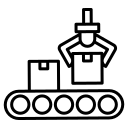 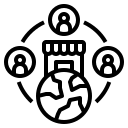 Domestic market
Existing 5 neighbor markets
5 production line
Possibility of producing animal feed from potato leftovers
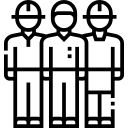 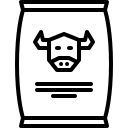 ~150 employees
Production and trade volume of starch (2024)
Production
Export
Import
Consumption
Consumption (CA)
Infrastructure
Gas                                           12 cents/m³
Electricity                             7 cents/kWh
Water                                     20 cents/m³
20 thsd tons
–
60 thsd tons
80 thsd tons
230 thsd tons
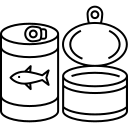 Ministry of Investment,
Industry and Trade of the Republic of Uzbekistan
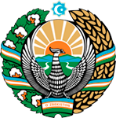 We invite to invest in potato starch production
Project overview
Trade agreements
Competition: Uzbekistan offers highly competitive structure of operating costs for manufacturing of finished goods internationally
GSP+ agreement allows to export to EU at reduced or zero tariff for 6 200 products.
CIS Free Trade Agreement creates more integrated and open market with CIS countries.
Average electricity cost,
US cents per m3
Top-7 potato starch exporters, USD bln
Potato starch import in Uzbekistan, USD mln
Average wage, USD ths per month
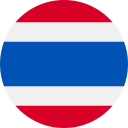 Location
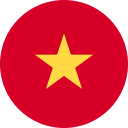 Namangan region
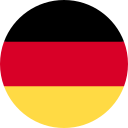 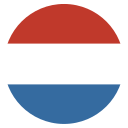 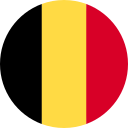 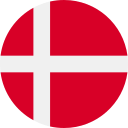 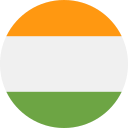 Uzbekistan
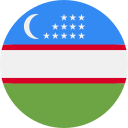 Availability of labor in food and agricultural industries
Local potato starch plants can benefit from:
- Constant demand for starch
- Availability of skilled & unskilled labor
- Building on existing infrastructure and distribution networks
- Infrastructure development at state cost*
- Incentives: Free economic  zones offer tax breaks on land, CIT, water
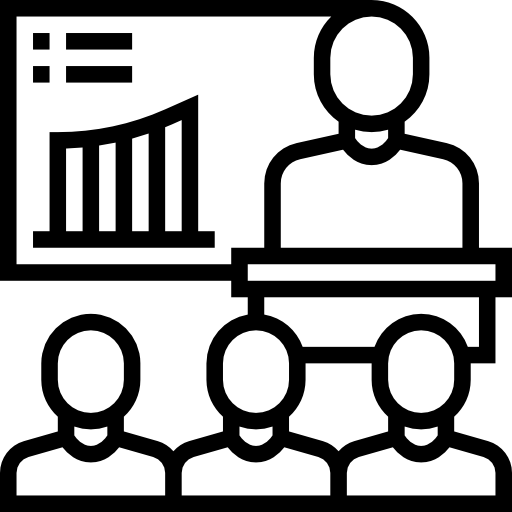 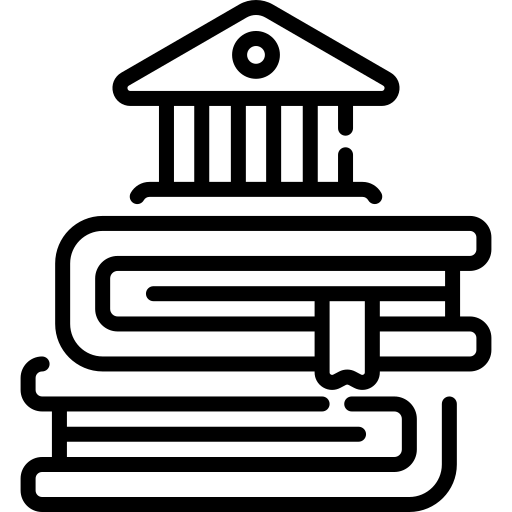 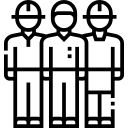 Ministry of Investment,
Industry and Trade of the Republic of Uzbekistan
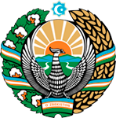 On the strategic international logistics corridor
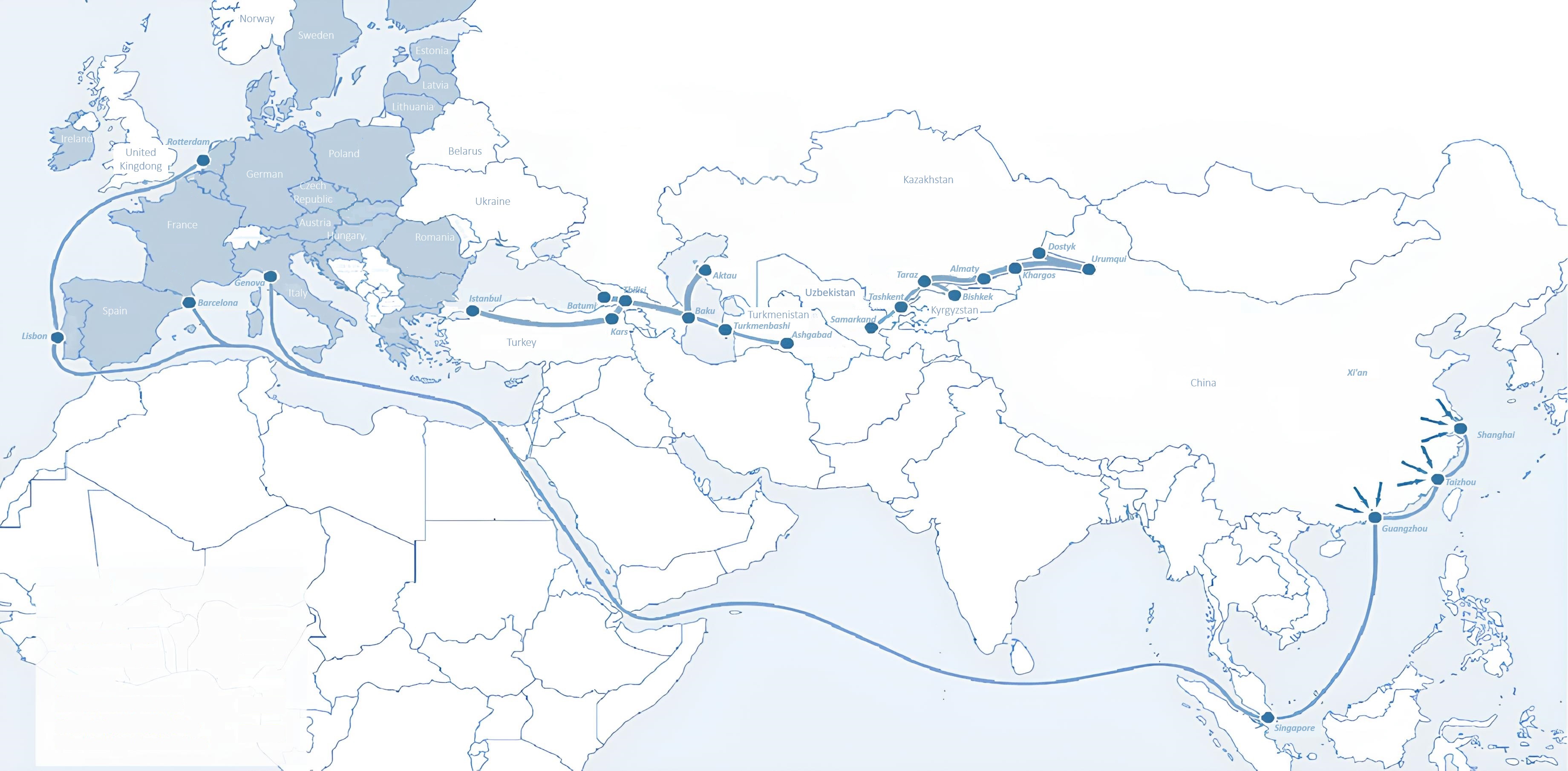 Sankt-Peterburg
Tallin
Latvia
Riga
Moscow
Klaipeda
Hamburg
Minsk
Berlin
Brest
Povorina
Kyiv
Essen
Lviv
Kandiagash
Paris
Volgograd
Chop
Aktogay
Ulan-Bator
Saksaulskaya
Astraxan
Beyney
Bayangal-Mangal
Osh
Kashgar
Malatya
Mersin
Mazar-i-Sharif
Saraxa
Xirat
Afghanistan
Peshavar
Iran
Pakistan
Bandar-e-Abbas
Chakhbahar
Karachi
Ministry of Investment,
Industry and Trade of the Republic of Uzbekistan
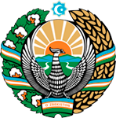 Excellent air connectivity from Tashkent and other Uzbek airports
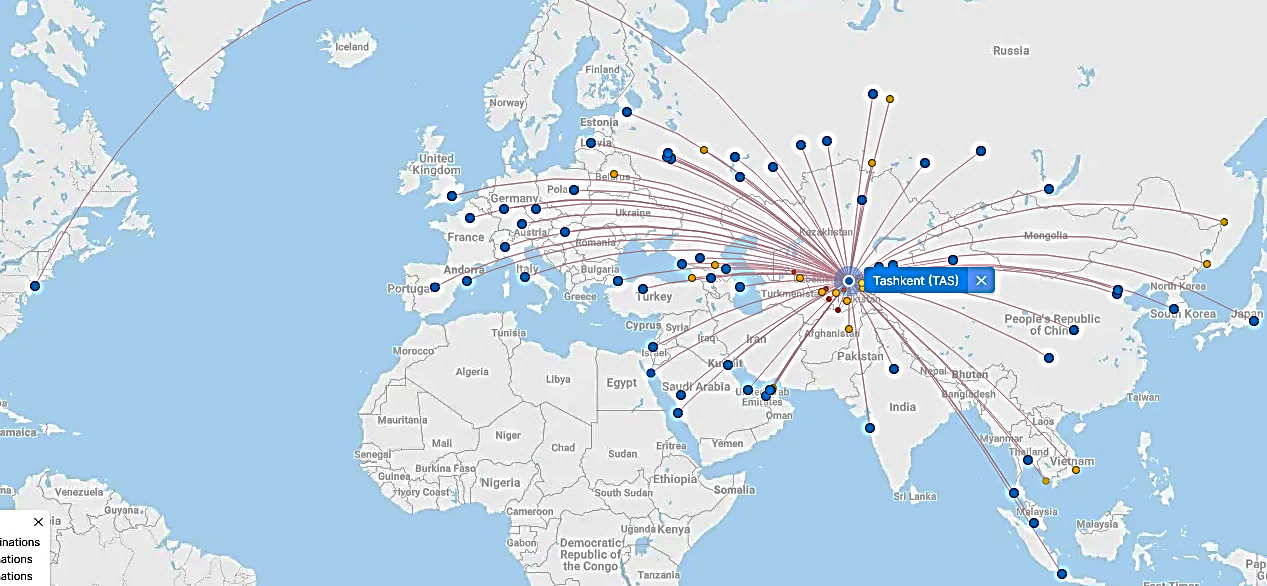 New York
A visa-free policy for tourists from 90 countries

Diverse range of 59 carriers in Uzbekistan’s airport

11 airports across the Country, the main airports are Tashkent, Samarkand and Bukhara